Master Method
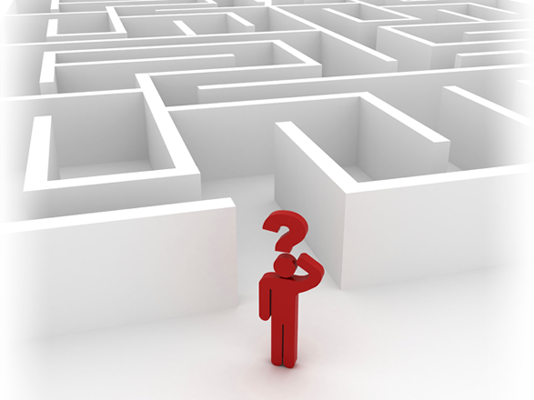 Motivation
Design and Analysis of Algorithms I
Integer Multiplication Revisited
A Recursive Algorithm
A Recursive Algorithm
A Better Recursive Algorithm
Which recurrence best describes the running time of Gauss’s algorithm for integer multiplication?
A Better Recursive Algorithm